Numerical Method- HW#7
20090432 김동훈
HW#7
Integrate f(x) = 0.2+25x-200x2+675x3-900x4+400x5  from x=0 to x=0.8 using
Midpoint, Trapezoidal, Simpson and Romberg integration method.
HW#7 - Theory
Midpoint Rule
Trapezoid Rule
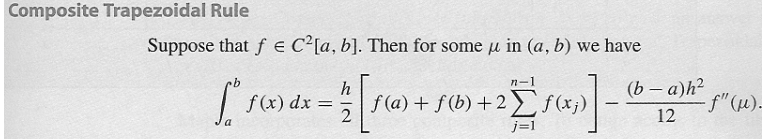 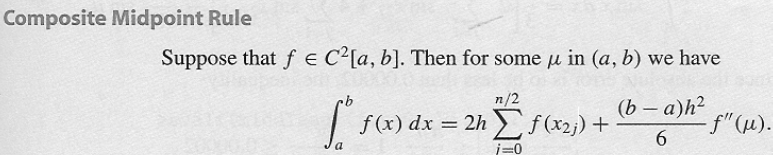 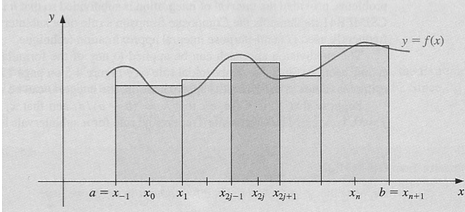 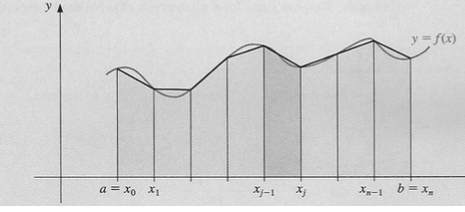 HW#7 - Theory
Simpson Rule
Romberg Method
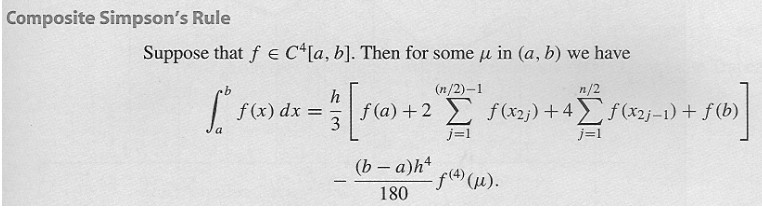 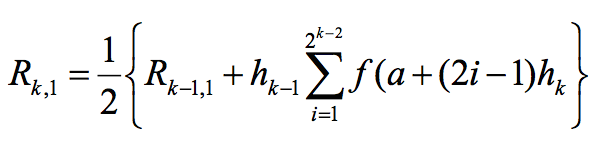 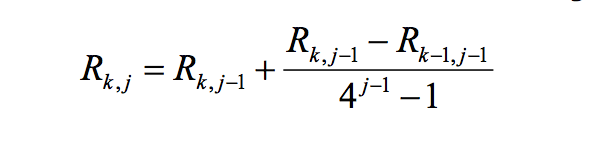 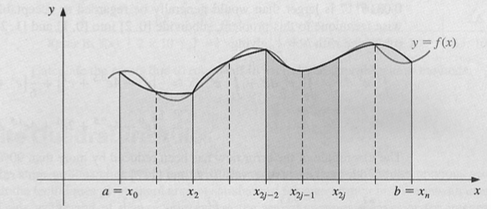 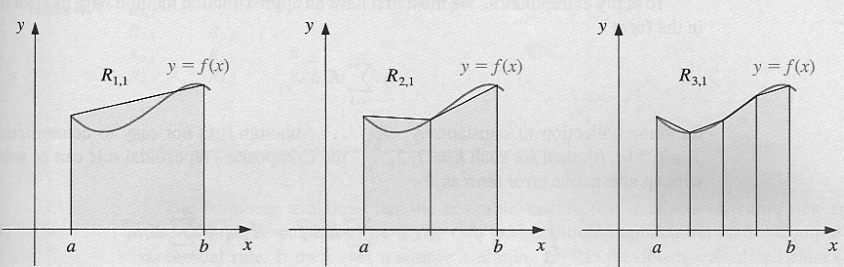 HW#7 - code
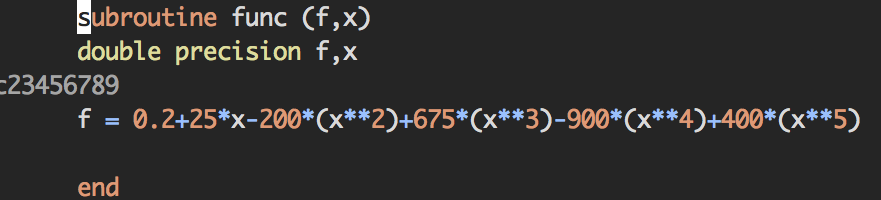 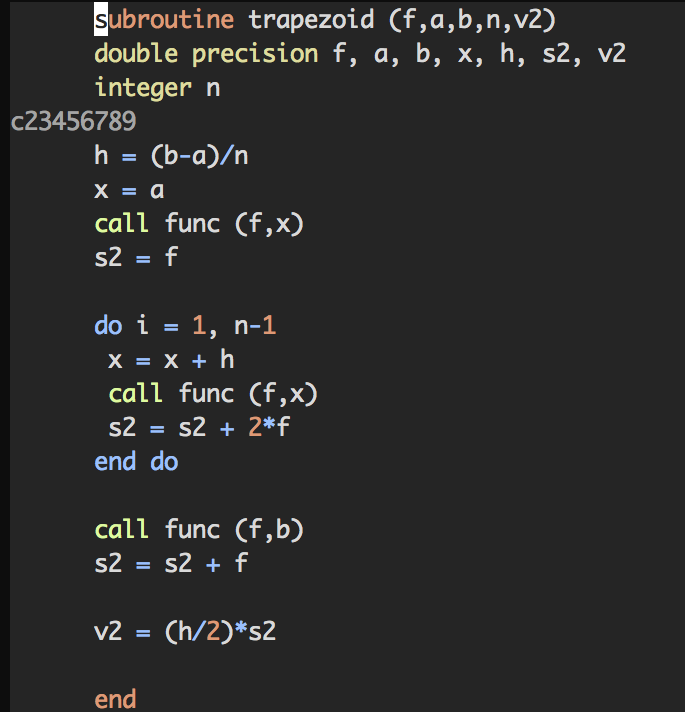 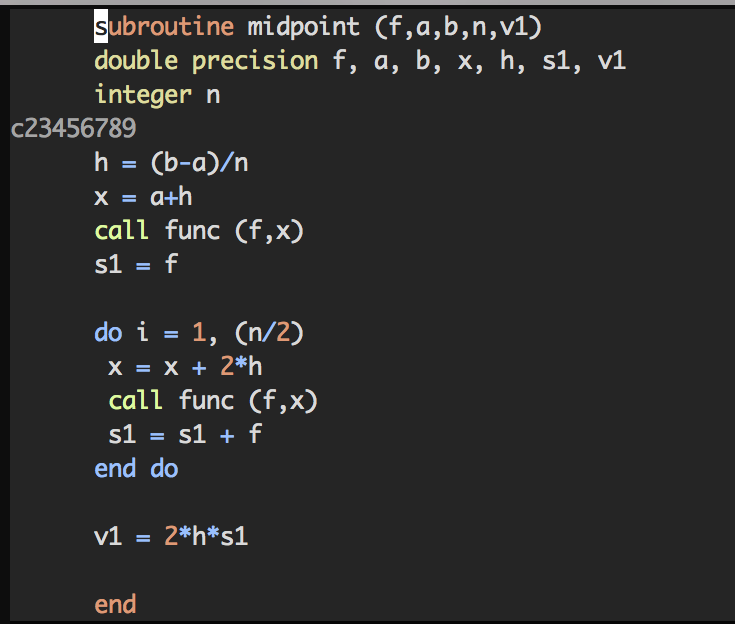 HW#7 - code
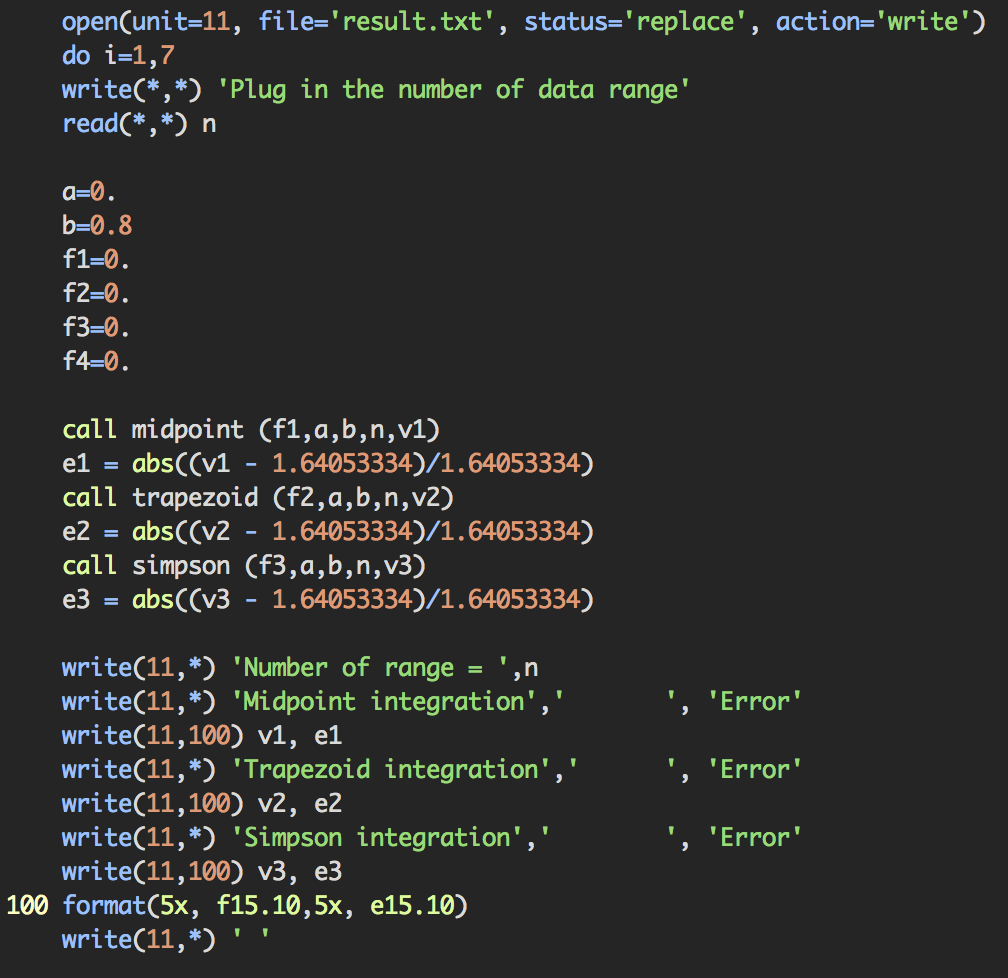 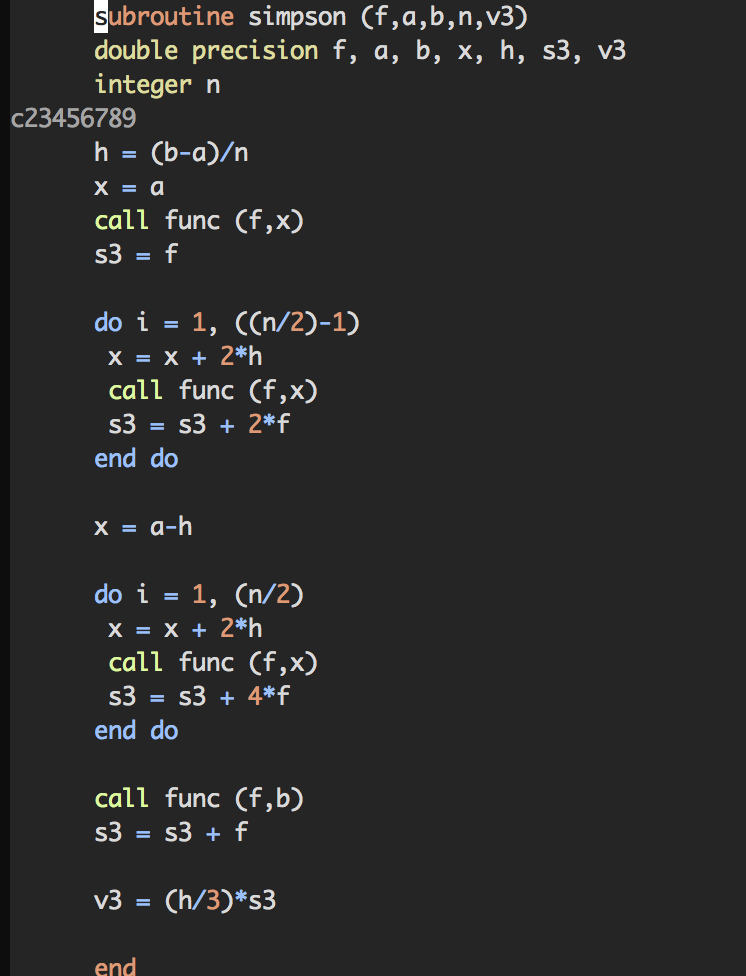 HW#7 - code
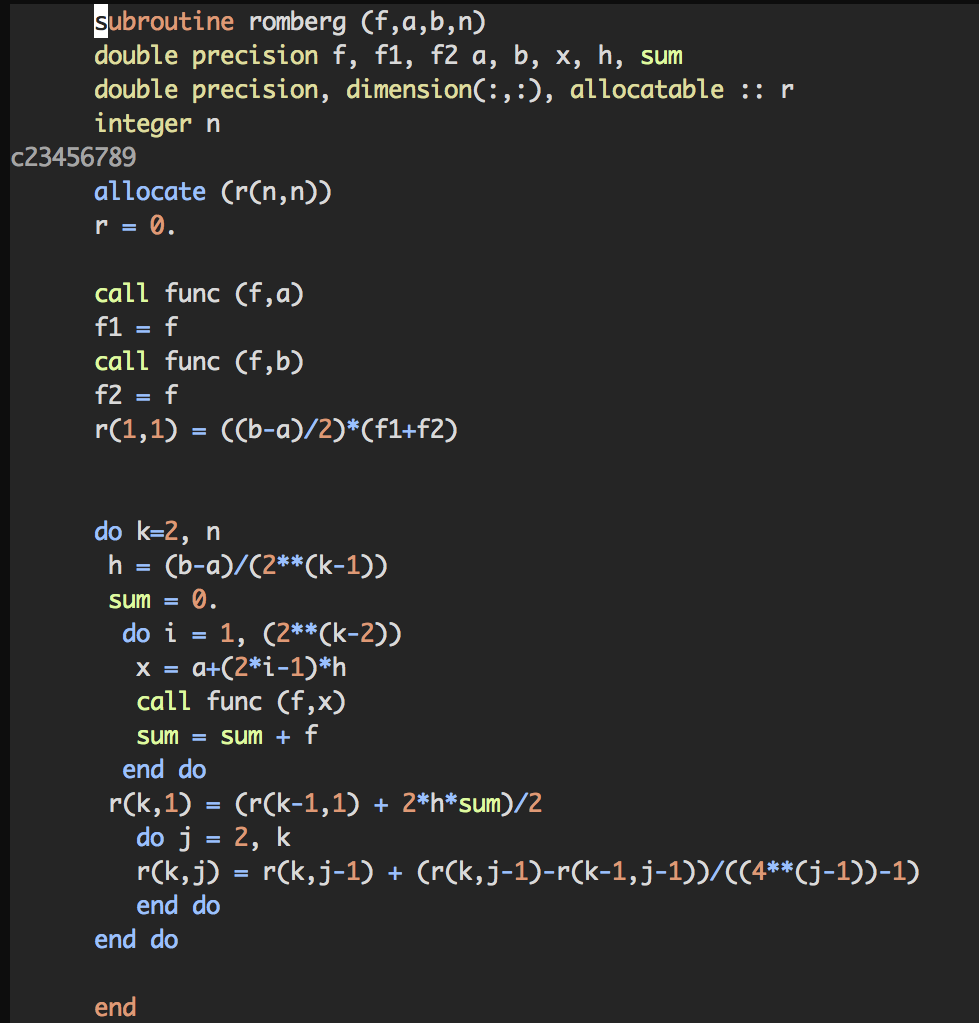 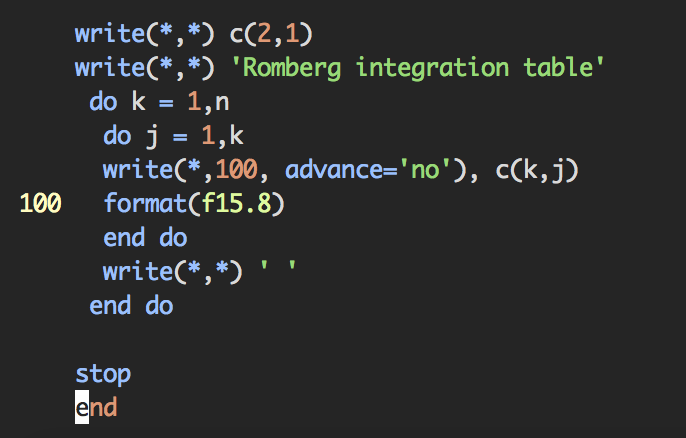 HW#7 - result
Midpoint vs Trapezoid vs Simpson
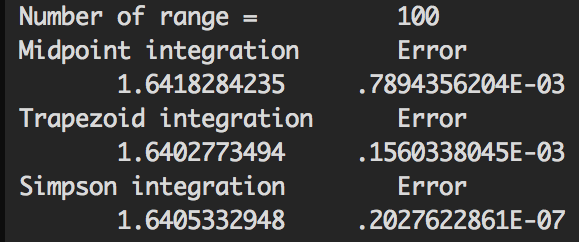 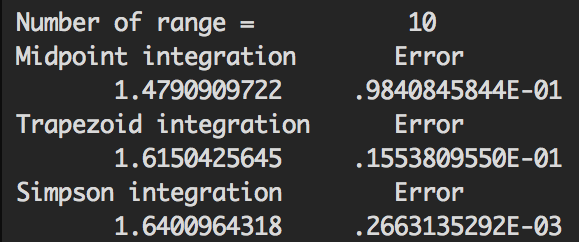 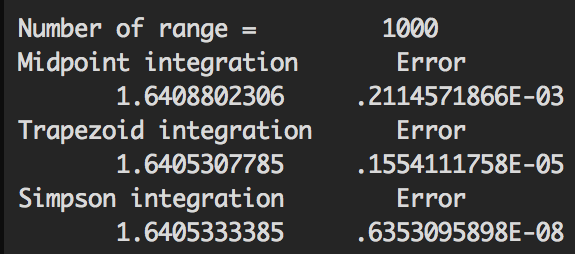 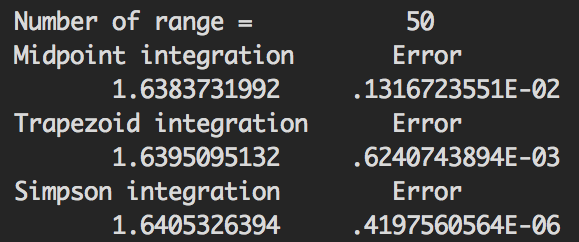 Real = 1.64053334
HW#7 - result
Midpoint vs Trapezoid vs Simpson
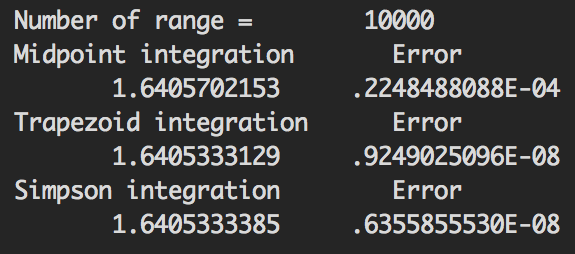 Real = 1.64053334
HW#7 - result
Romberg integration method
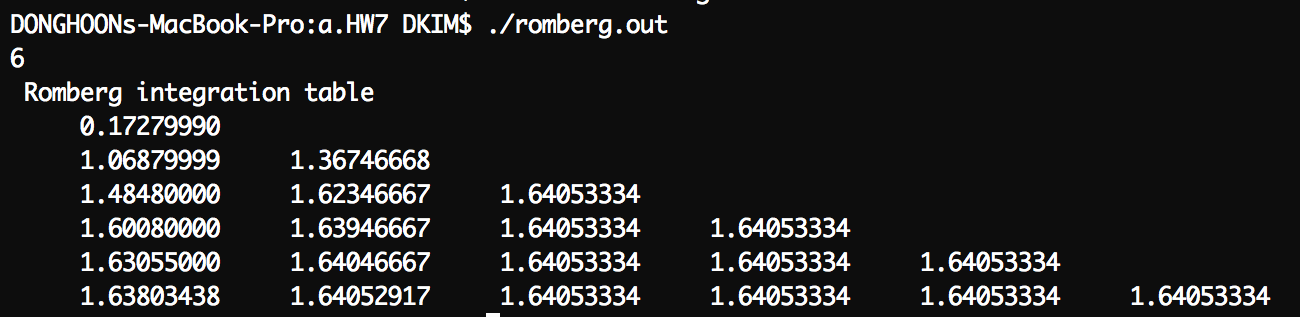 Very fast convergence(n=3)!
Real = 1.64053334
HW#7 - result
Among Midpoint, Trapezoid, Simpson integration method, Simpson method
has the best accuracy when there are not many data points.

Romberg integration method has very fast convergence.
Thank you!